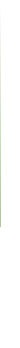 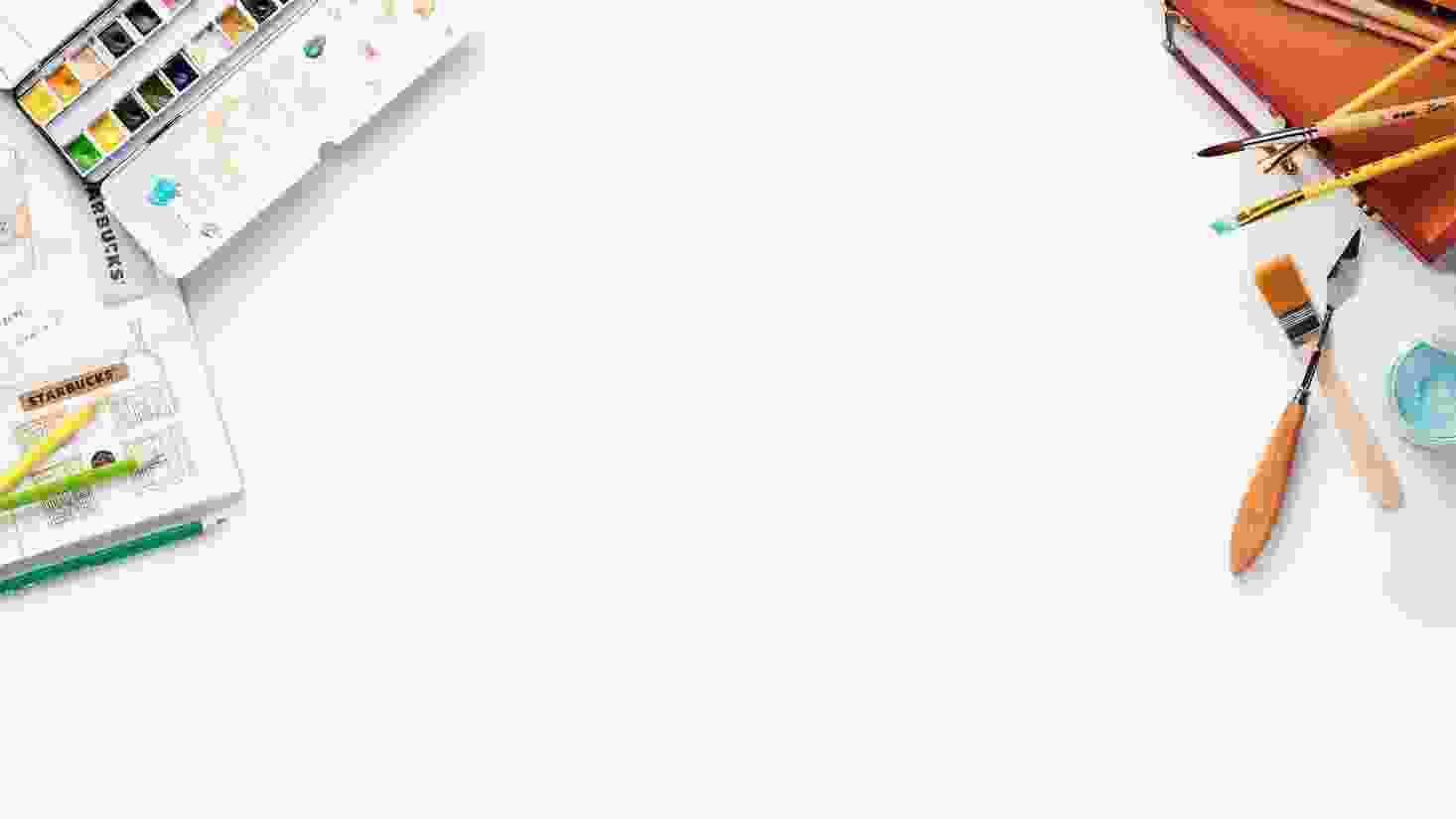 第三章水彩画写生训练
美术是一门艺术， 是一种创想，是把心中想的东西画出来。
演讲者：xxx      时间：2024年9月6日
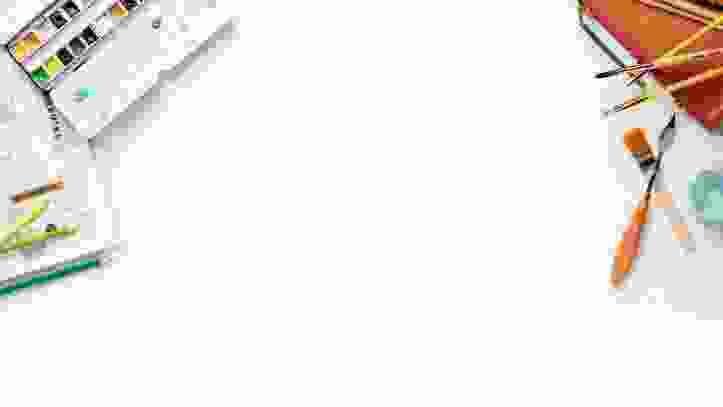 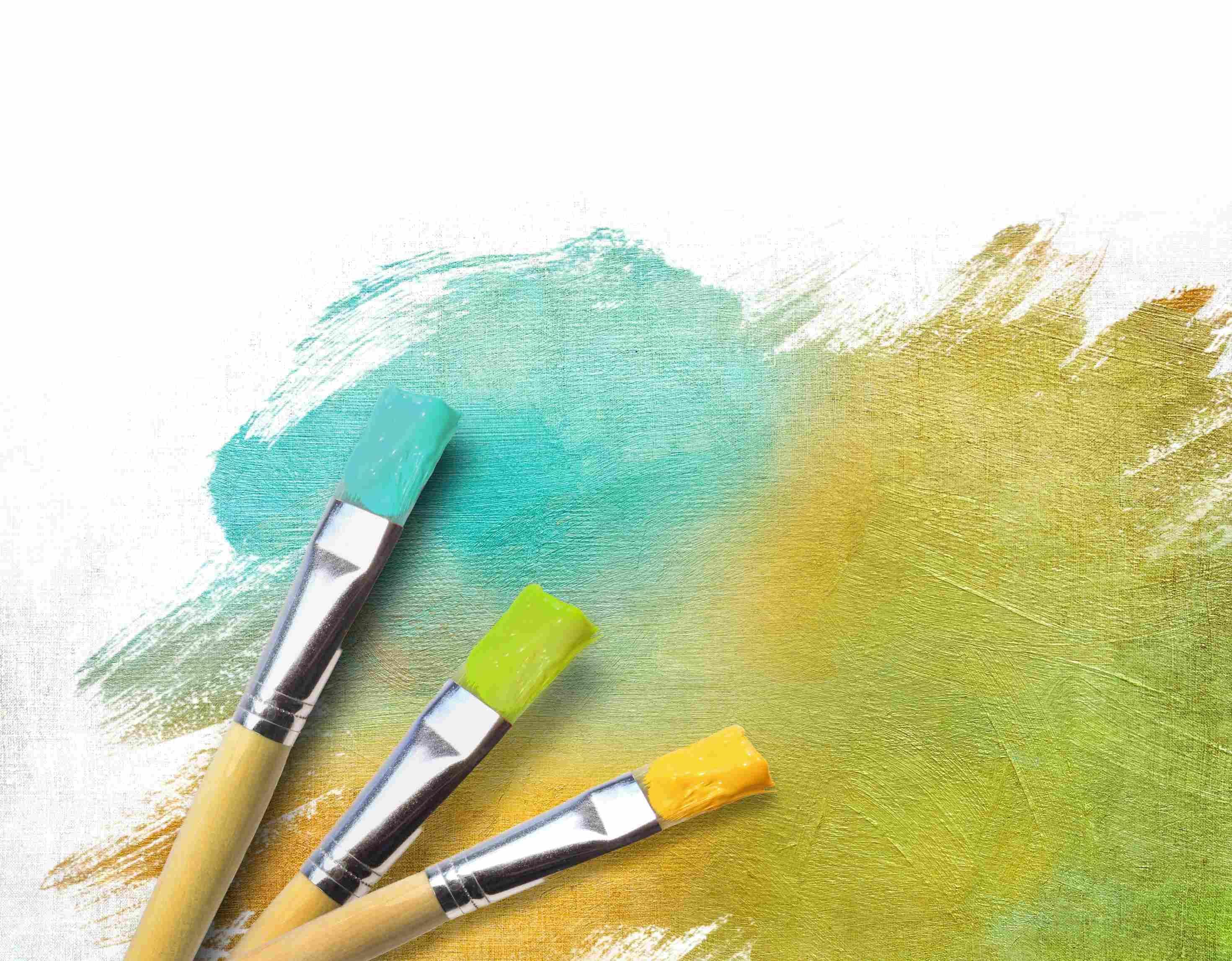 第四节水彩画写生中的常见问题及解决方法
灰
脏
花
焦
粉
水彩静物写生训练
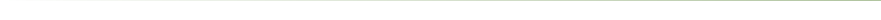 观察以下四幅图回答下列问题。
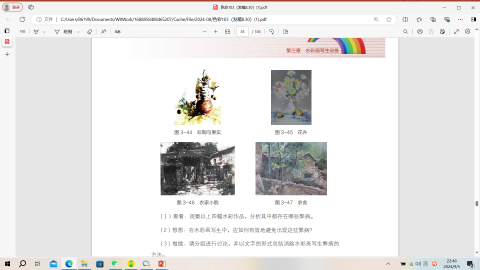 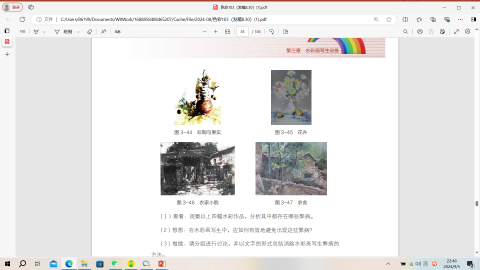 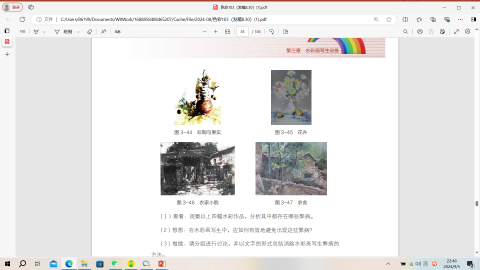 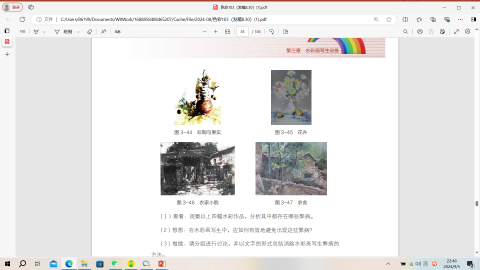 图 3 
农家小院
图 4 
农舍
图 2
花卉
图 1 
彩陶与果实
看看：观察以上四幅水彩作品，分析其中都存在哪些弊病。
想想：在水彩画写生中，应如何有效地避免出现这些弊病？
做做： 请分组进行讨论，并以文字的形式总结消除水彩画写生弊病的方法。
水彩画写生中的常见问题及解决方法
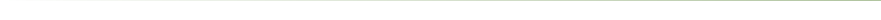 一、灰
“灰”的水彩画会使人感觉索然无味。造成画面“灰”的主要原因有两个： 第一，色彩明度对比太弱，缺少浓重、有分量感的色彩；第二，色彩纯度对比 不够，缺少明快、纯度高的色彩。
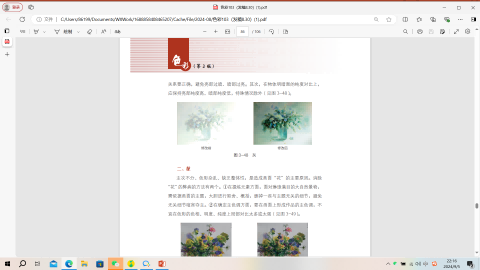 修改后
修改前
水彩画写生中的常见问题及解决方法
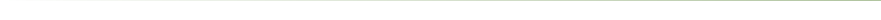 二、花
主次不分、色彩杂乱、缺乏整体性，是造成画面“花”的主要原因。消除 “花”的弊病的方法有两个。①在提炼元素方面, 需依据画面的主题，大胆进行取舍、概括，删掉一些与主题无关的细节，避免 无关细节喧宾夺主。②在确定主色调方面，要在画面上形成作品的主色调，不宜在色彩的色相、明度、纯度上局部对比太多或太强。
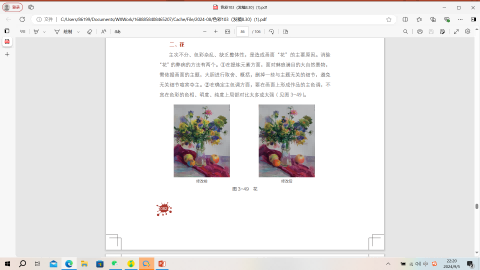 修改后
修改前
水彩画写生中的常见问题及解决方法
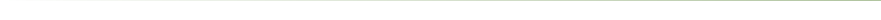 三、粉
色彩的冷暖关系不明确是造成画面“粉”的主要原因。因此，在写生的过程中，一定要注意色彩冷暖的处理，避免画面产生“粉”的现象。
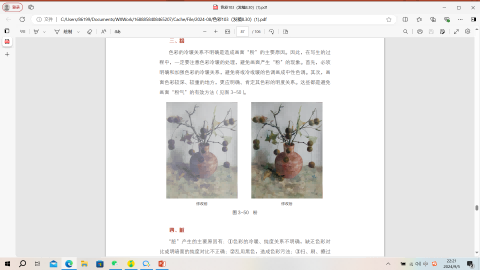 修改后
修改前
水彩画写生中的常见问题及解决方法
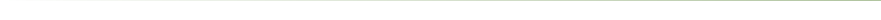 四、脏
“脏”产生的主要原因有：①色彩的冷暖、纯度关系不明确，缺乏色彩对比或明暗面的纯度对比不正确；②乱用黑色，造成色彩污浊；③扫、刷、擦过 度，着色遍数过多。
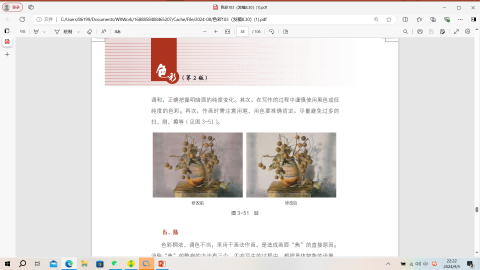 修改后
修改前
水彩画写生中的常见问题及解决方法
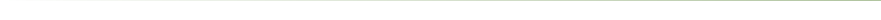 五、焦
色彩稠浓、调色不当，采用干画法作画，是造成画面“焦”的直接原因。 消除“焦”的弊病的方法有三个。①在写生的过程中，根据具体物象的设置， 充分考虑水分、时间、色彩三要素的协调共生，加强对眼、手、脑、心的协调 与综合运用。②在调色方面，应尽量避免将水彩颜料中的赭石、熟褐等色彩与其他透明性差的色 彩随便混合。③在技法表现方面，需注意落笔要果断肯定，多采用湿画法作画，有利于增强画面色彩的透明感 。
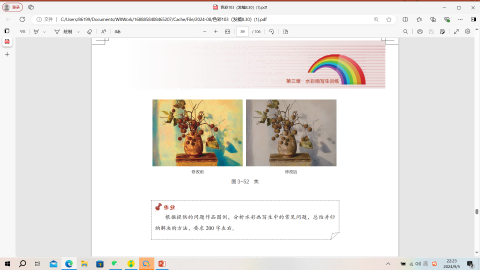 修改后
修改前
水彩画写生中的常见问题及解决方法
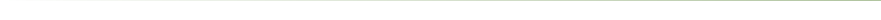 以上在水彩画写生中常见的几种弊病，既有色彩问题，也有技法问题，还有素描关系的问题。
但是，无论出现哪种弊病，都有一种共同的解决方法，即多观察、重感受、找规律、勤实践。
作业 ：
根据提供的问题作品图例，分析水彩画写生中的常见问题，总结并归 纳解决的方法，要求 200 字左右.
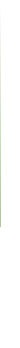 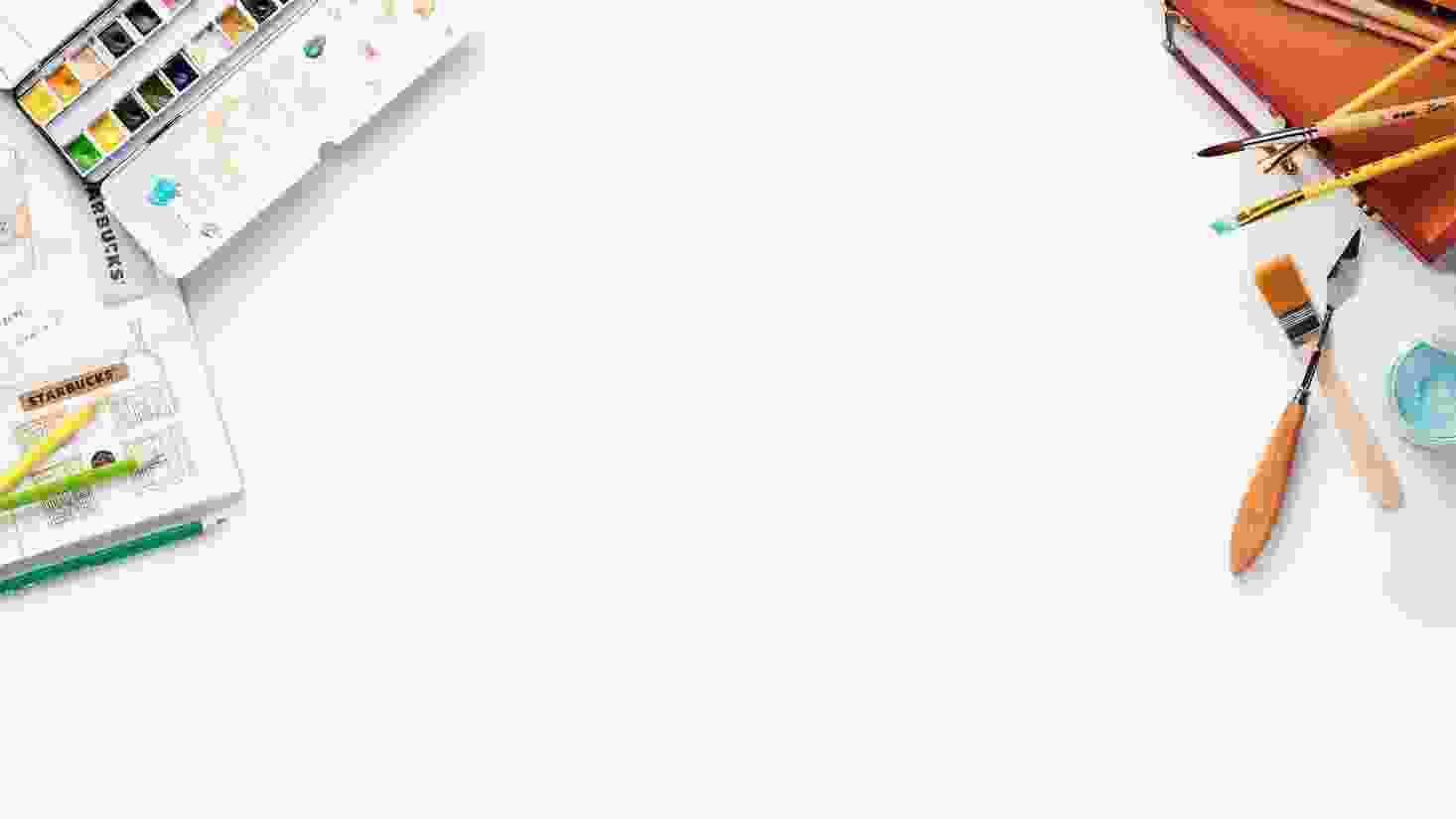 感谢观看
美术是一门艺术， 是一种创想，是把心中想的东西画出来。
演讲者：xxx      时间：2024年9月6日